1 Relative biomass of plant species in native zone (a), transition zone (b), and Typha zone (c). Genus names ...
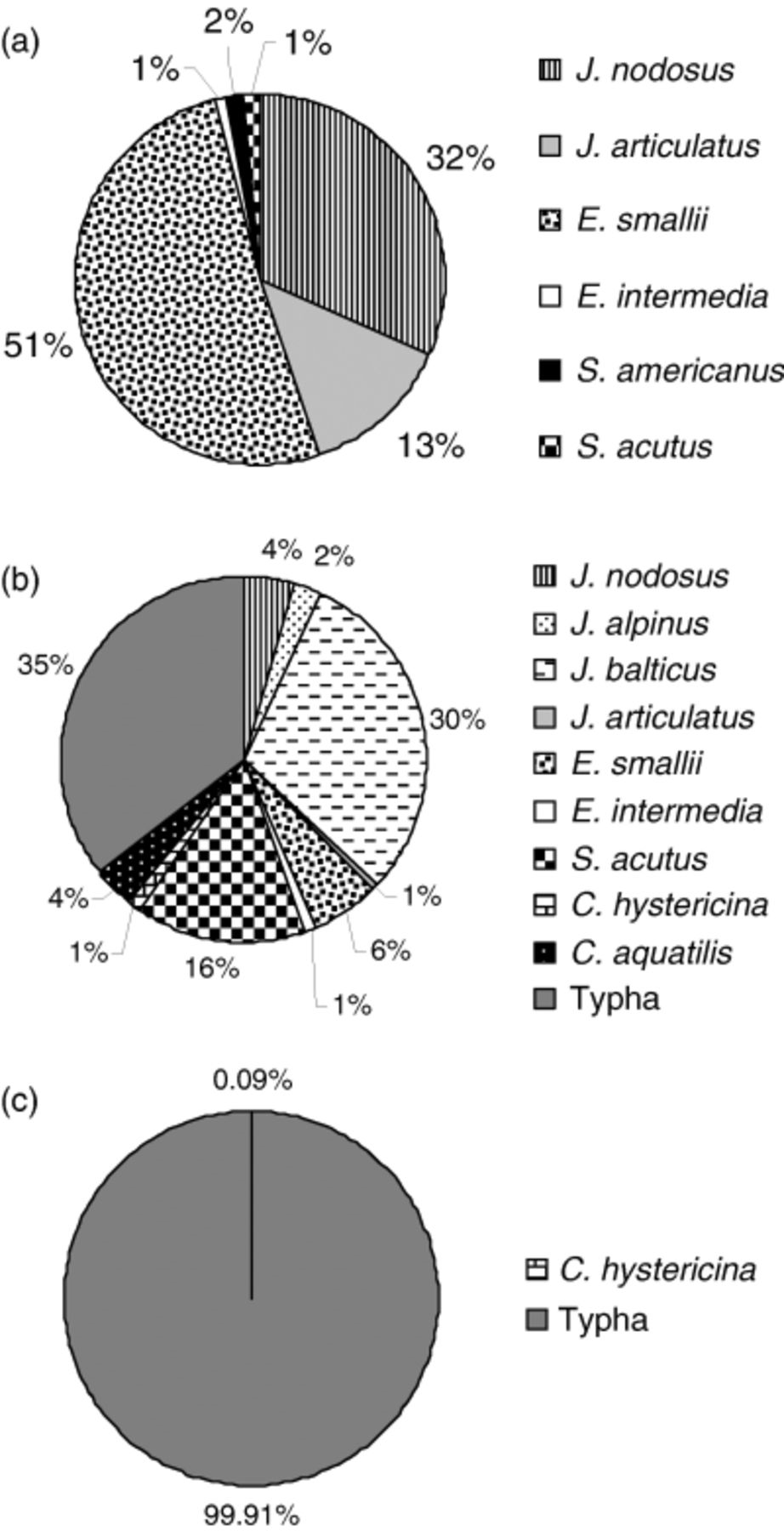 FEMS Microbiol Lett, Volume 263, Issue 1, October 2006, Pages 86–92, https://doi.org/10.1111/j.1574-6968.2006.00409.x
The content of this slide may be subject to copyright: please see the slide notes for details.
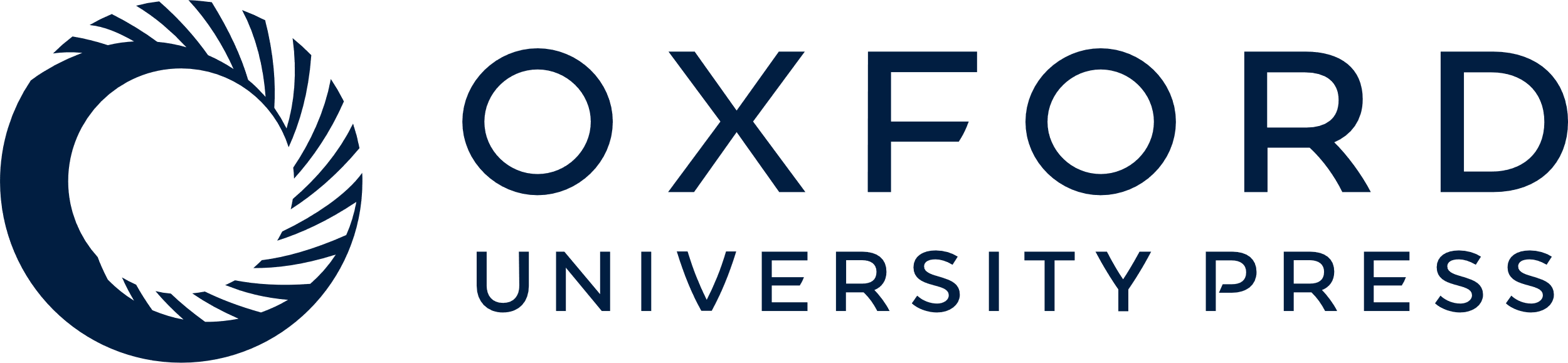 [Speaker Notes: 1 Relative biomass of plant species in native zone (a), transition zone (b), and Typha zone (c). Genus names abbreviated as follows: J (Juncus), E (Eleocharis), S (Schoenoplectus), C (Carex).


Unless provided in the caption above, the following copyright applies to the content of this slide: © 2006 Federation of European Microbiological Societies]
3 Nonmetric multidimensional scaling (MDS) analysis of 16S T-RFLP data (a) and nirS T-RFLP data (b). • (native ...
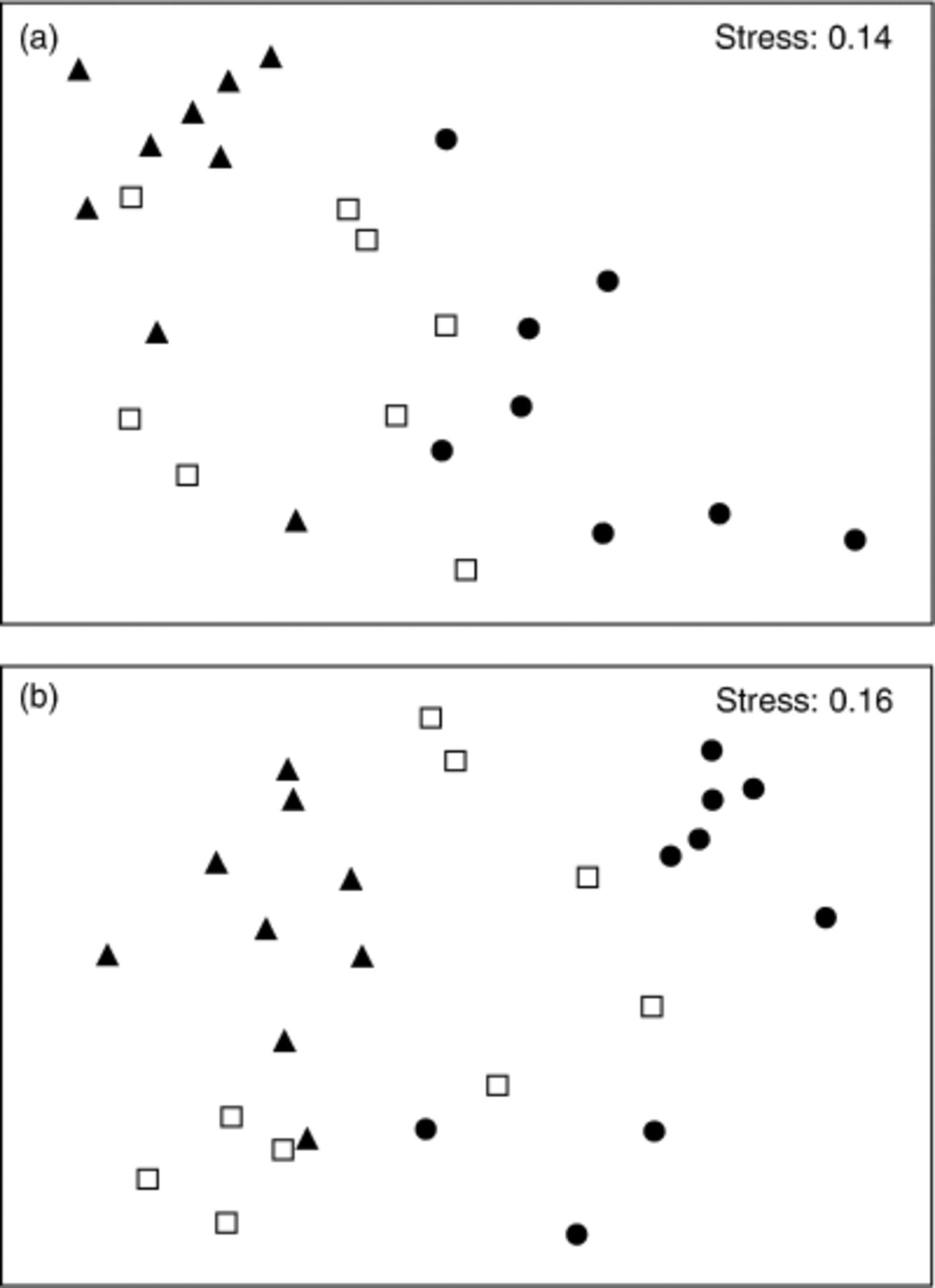 FEMS Microbiol Lett, Volume 263, Issue 1, October 2006, Pages 86–92, https://doi.org/10.1111/j.1574-6968.2006.00409.x
The content of this slide may be subject to copyright: please see the slide notes for details.
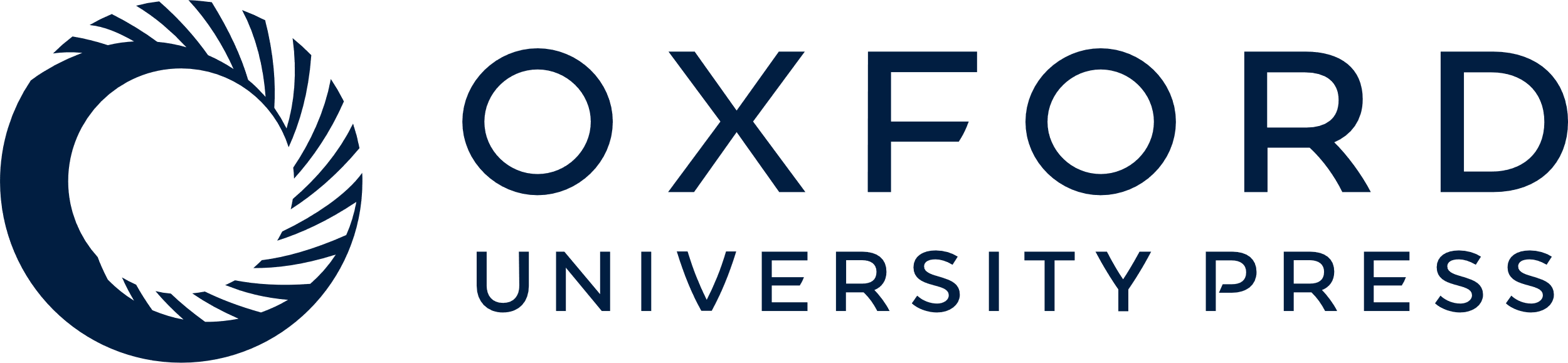 [Speaker Notes: 3 Nonmetric multidimensional scaling (MDS) analysis of 16S T-RFLP data (a) and nirS T-RFLP data (b). • (native zone), □ (transition zone), ▲ (Typha zone).


Unless provided in the caption above, the following copyright applies to the content of this slide: © 2006 Federation of European Microbiological Societies]
2 Total soluble inorganic NH4+ (a), NO3− (b), and ...
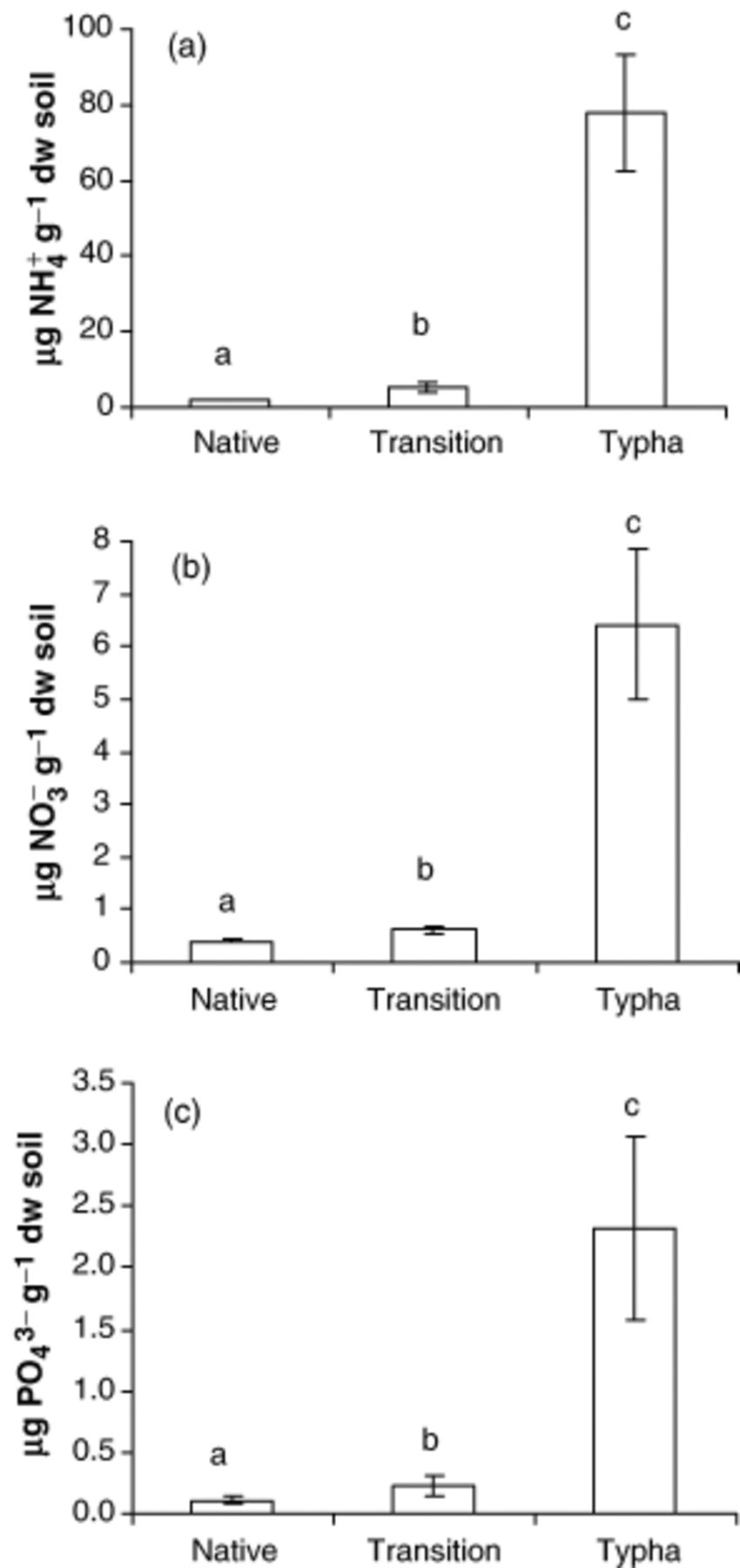 FEMS Microbiol Lett, Volume 263, Issue 1, October 2006, Pages 86–92, https://doi.org/10.1111/j.1574-6968.2006.00409.x
The content of this slide may be subject to copyright: please see the slide notes for details.
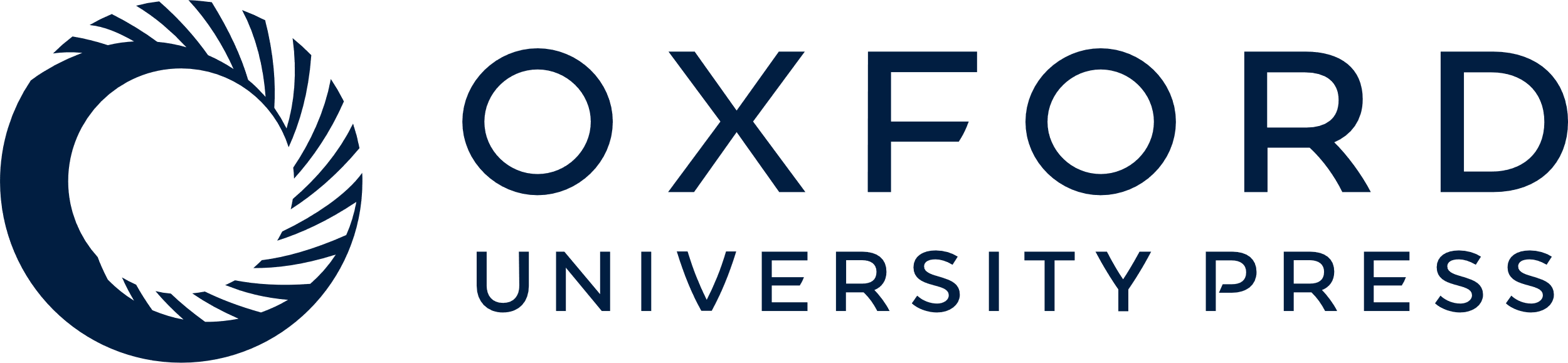 [Speaker Notes: 2 Total soluble inorganic NH4+ (a), NO3− (b), and PO43− (c) in soils of each vegetation zone. Bars represent means for each vegetation zone (n=5) and error bars represent±standard error. Values with different letters are significantly different based on anova followed by a Tukey test for pairwise differences (P<0.001) (systat v.11).


Unless provided in the caption above, the following copyright applies to the content of this slide: © 2006 Federation of European Microbiological Societies]